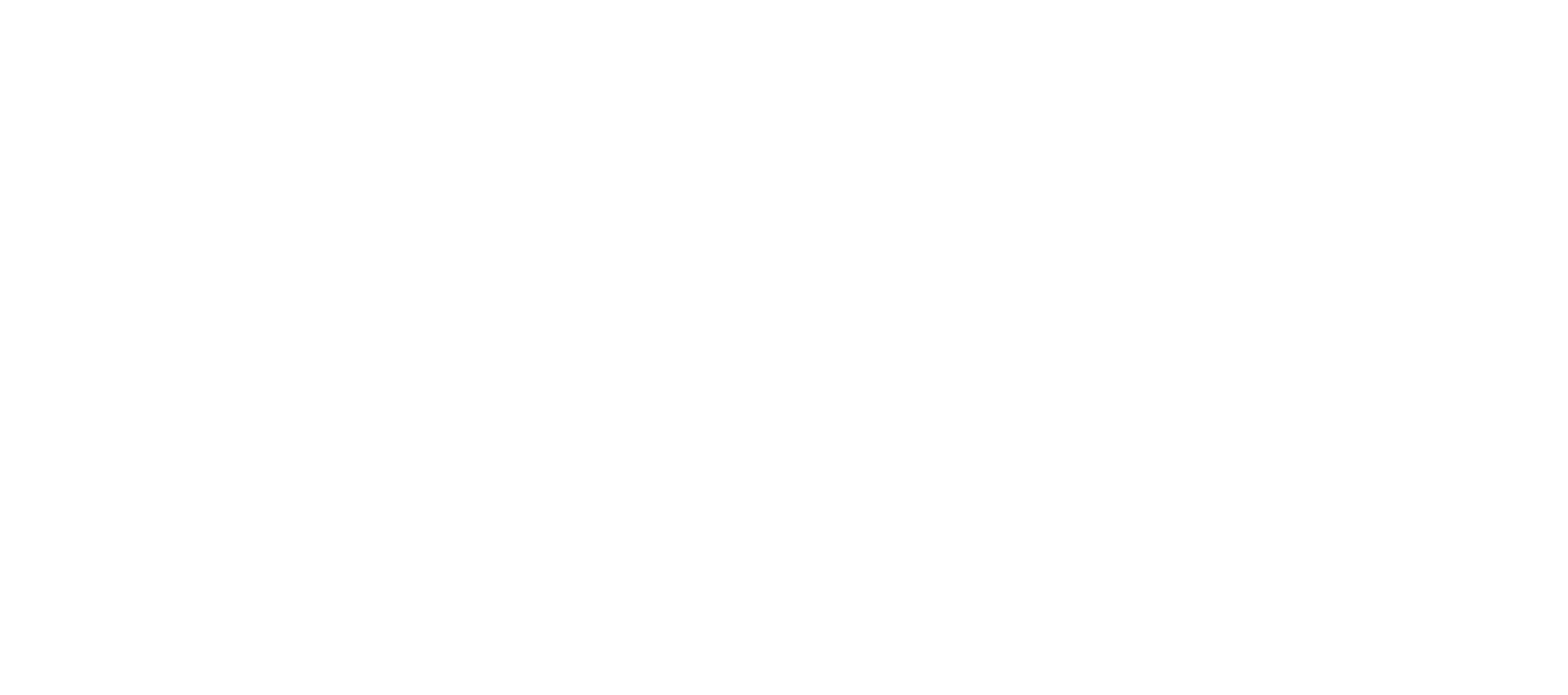 Introduction
Pharaoh is an infanticidal, homicidal, slave-owning tyrant, who considers himself a god.
After the Ten Plagues, Pharaoh releases the Israelites to the Promised Land.
And they lived happily ever after… right?
(Ex. 12:35) The Israelites did as Moses instructed and asked the Egyptians for articles of silver and gold and for clothing. 
36 The LORD had made the Egyptians favorably disposed toward the people, and they gave them what they asked for.
So they plundered the Egyptians.
Back pay!
(Ex. 12:37) That night the people of Israel left Rameses and started for Succoth.
There were about 600,000 men,
plus all the women and children. 
38 A rabble of non-Israelites went with them, along with great flocks and herds of livestock.
(Ex. 12:37) That night the people of Israel left Rameses and started for Succoth.
There were about 600,000 men,
plus all the women and children. 
38 A rabble of non-Israelites went with them, along with great flocks and herds of livestock.
~3-4 million people?
Bigger than major ancient armies!
Xerxes had an army of 1.7 million soldiers (Historia 7).
Darius III had an army of one million (Archer, NIBED, p.129).
God called Israel the smallest nation.
Deuteronomy 1:28; 4:38; 7:1, 19; 26:5
Indications from the text itself.
Water supplies?
(Ex. 12:37) That night the people of Israel left Rameses and started for Succoth.
There were about 600,000 men,
plus all the women and children. 
38 A rabble of non-Israelites went with them, along with great flocks and herds of livestock.
Transcription errors for numbers
Used words and strokes to count.
Walter Kaiser, Hard Sayings of the Bible (1996), 53-54.
John Wenham, “Large Numbers in the Old Testament.” Tyndale Bulletin (18) 1967. 6.
Cases of scribal errors with numbers?
Added zeroes (2 Sam. 10:18; 1 Kings 4:26).
Removed zeroes (2 Kings 24:8; 2 Chron. 36:9).
Numbers dropped out (1 Sam. 13:1).
(Ex. 12:37) That night the people of Israel left Rameses and started for Succoth.
There were about 600,000 men,
plus all the women and children. 
38 A rabble of non-Israelites went with them, along with great flocks and herds of livestock.
(2 Sam. 10:18) 700 chariots
(1 Chron. 19:18) 7,000 chariots

(1 Kings 4:26) 40,000 stalls
(2 Chron. 9:25) 4,000 stalls

(2 Kings 24:8) Jehoiachin was 8 years old.
(2 Chron. 36:9) Jehoiachin was 18 years old.
Transcription errors for numbers
Used words and strokes to count.
Walter Kaiser, Hard Sayings of the Bible (1996), 53-54.
John Wenham, “Large Numbers in the Old Testament.” Tyndale Bulletin (18) 1967. 6.
Cases of scribal errors with numbers?
Added zeroes (2 Sam. 10:18; 1 Kings 4:26).
Removed zeroes (2 Kings 24:8; 2 Chron. 36:9).
Numbers dropped out (1 Sam. 13:1).
(Ex. 12:37) That night the people of Israel left Rameses and started for Succoth.
There were about 600,000 men,
plus all the women and children. 
38 A rabble of non-Israelites went with them, along with great flocks and herds of livestock.
(Ex. 12:40) Now the length of time the Israelite people lived in Egypt was 430 years.
41 At the end of the 430 years, to the very day, all the LORD’s divisions left Egypt.
(Ex. 13:17) When Pharaoh let the people go, God did not lead them on the road through the Philistine country,
though that was shorter.
(Ex. 13:17) When Pharaoh let the people go, God did not lead them on the road through the Philistine country,
though that was shorter.
For God said, “If they face war,
they might change their minds and return to Egypt.”
“Wouldn’t it be better for us to go back to Egypt?”
Numbers 14:3
(Ex. 13:18) So God led the people around by the desert road toward the Red Sea.
The Israelites went up out of Egypt ready for battle.
“Red Sea” or “Reed Sea”?
(Ex. 13:18) So God led the people around by the desert road toward the Red Sea.
The Israelites went up out of Egypt ready for battle.
“Red Sea” or “Reed Sea”?
(1) How did the Egyptians drown?
Exodus 14:28
(2) How could there be a “wall of water”?
Exodus 14:22, 29
(3) Solomon built ships in the Red Sea!
1 Kings 9:26
(Ex. 13:19) Moses took the bones of Joseph with him because Joseph had made the Israelites swear an oath.
He had said, “God will surely come to your aid, and then you must carry my bones up with you from this place.”
Genesis 50:26; Hebrews 11:22
(Ex. 13:20) After leaving Sukkoth they camped at Etham on the edge of the desert.
(Ex. 13:21) By day the Lord went ahead of them in a pillar of cloud
to guide them on their way and by night in a pillar of fire to give them light, so that they could travel by day or night.
22 Neither the pillar of cloud by day nor the pillar of fire by night left its place in front of the people.
(Ex. 13:21) By day the Lord went ahead of them in a pillar of cloud
to guide them on their way and by night in a pillar of fire to give them light, so that they could travel by day or night.
22 Neither the pillar of cloud by day nor the pillar of fire by night left its place in front of the people.
God is clearly leading them…
…but where?
(Ex. 14:1) The Lord said to Moses,
2 “Tell the Israelites to turn back and encamp near Pi Hahiroth, between Migdol and the sea.
They are to encamp by the sea, directly opposite Baal Zephon.
It’s a trap!
No ships
Can’t swim
400 years in a desert!
THE ROAD THROUGH PHILISTINE COUNTRY (13:17)
(Ex. 14:3) Pharaoh will think, ‘The Israelites are wandering around the land in confusion, hemmed in by the desert.’
The Egyptian deities were capricious and cruel.
Douglas Stuart, Exodus (Nashville: Broadman & Holman Publishers, 2006), 330.
(Ex. 14:5) When the king of Egypt was told that the people had fled,
Pharaoh and his officials
changed their minds and said,
“What have we done? We have let the Israelites go and have lost their services!”
(Ex. 14:6) So he had his chariot made ready and took his army with him.
7 He took six hundred of the best chariots, along with all the other chariots of Egypt, with officers over all of them.
(Ex. 14:8) The Lord strengthened the heart of Pharaoh king of Egypt, so that he pursued the Israelites, who were marching out boldly.
(Ex. 14:9) The Egyptians—all Pharaoh’s horses and chariots, horsemen and troops—pursued the Israelites and overtook them as they camped by the sea near Pi Hahiroth, opposite Baal Zephon.
(Ex. 14:10) The Israelites looked up, and there were the Egyptians, marching after them.
They were terrified and cried out to the Lord.
(Ex. 14:11) They said to Moses,
“Was it because there were no graves in Egypt that you brought us to the desert to die? What have you done to us by bringing us out of Egypt?
75% of Egyptian land was allotted to tombs.
R. Alan Cole, Exodus (Downers Grove, IL: InterVarsity Press, 1973), 127.
Walter C. Kaiser Jr., Exodus (Grand Rapids, MI: Zondervan Publishing House, 1990), 387.
(Ex. 14:11) They said to Moses,
“Was it because there were no graves in Egypt that you brought us to the desert to die? What have you done to us by bringing us out of Egypt?
12 Didn’t we say to you in Egypt,
‘Leave us alone. Let us serve the Egyptians’? It would have been better for us to serve the Egyptians than to die in the desert!”
Two predictions of the future…
(Ex. 14:13) Moses said,
“Do not be afraid.
Stand firm and you will see the deliverance the Lord will bring you today.
The Egyptians you see today you will never see again.
14 The Lord will fight for you.
You need only to be still.”
(1) Their fears were distorting the facts.
(2) Their fears were their distorting their ability to take wise action.
(3) Their fears were distorting God’s character.
(Ex. 14:15) The Lord said to Moses,
“Why are you crying out to me? Tell the Israelites to move on.
16 Raise your staff and stretch out your hand over the sea to divide the water so that the Israelites can go
through the sea on dry ground.”
This is the first time Moses hears God’s plan!
THE ROAD THROUGH PHILISTINE COUNTRY (13:17)
(Ex. 14:18) The Egyptians will know that I am the LORD when I gain glory through Pharaoh, his chariots and his horsemen.”
(Ex. 14:19) Then the angel of God, who had been traveling in front of Israel’s army, withdrew and went behind them.
The pillar of cloud also moved from in front and stood behind them,
coming between the armies of Egypt and Israel.
(Ex. 14:20) Throughout the night the cloud brought darkness to the one side and light to the other side.
So neither went near the other all night long.
(Ex. 14:21) Then Moses stretched out his hand over the sea, and all that night the Lord drove the sea back with a strong east wind and turned it into dry land.
22 The waters were divided, and the Israelites went through the sea on dry ground, with a wall of water on their right and on their left.
(Ex. 14:23) The Egyptians pursued them, and all Pharaoh’s horses and chariots and horsemen followed them into the sea.
24 During the last watch of the night the Lord looked down from the pillar of fire and cloud at the Egyptian army and threw it into confusion.
(Ex. 14:25) He jammed the wheels of their chariots so that they had difficulty driving.
And the Egyptians said,
“Let’s get away from the Israelites! The Lord is fighting for them against Egypt!”
(Ex. 14:26) The Lord said to Moses,
“Stretch out your hand over the sea so that the waters may flow back over the Egyptians and their chariots and horsemen.”
(Ex. 14:27) Moses stretched out his hand over the sea, and at daybreak the sea went back to its place. The Egyptians were fleeing toward it, and the Lord swept them into the sea.
(Ex. 14:28) The water flowed back and covered the chariots and horsemen—the entire army of Pharaoh that had followed the Israelites into the sea.
Not one of them survived.
(Ex. 14:30) That day the Lord saved Israel from the hands of the Egyptians, and Israel saw the Egyptians lying dead on the shore.
31 And when the Israelites saw the mighty hand of the Lord displayed against the Egyptians, the people feared the Lord and put their trust in him and in Moses his servant.
What was God doing through his plan that the people couldn’t see?
Guarding, but not removing threats.
(1) The Red Sea was at their backs.
(2) Mountains were on both sides.
(3) A fiery cloud was in between them and the Egyptians.
Exodus 14:19-20
What was God doing through his plan that the people couldn’t see?
Guarding, but not removing threats.
The Israelites were right that this was a trap.
Just not for them!
Exodus 14:23-31
What was God doing through his plan that the people couldn’t see?
Guarding, but not removing threats.
Judging the Egyptians unexpectedly.
What was God doing through his plan that the people couldn’t see?
Guarding, but not removing threats.
Judging the Egyptians unexpectedly.
Blocking re-enslavement: Not an option!
The Israelites would’ve opted for slavery if they had the choice.
Exodus 14:12; Numbers 14:3
What was God doing through his plan that the people couldn’t see?
Guarding, but not removing threats.
Judging the Egyptians unexpectedly.
Blocking re-enslavement: Not an option!
Bringing the people to faith
(Ex. 14:31) When the Israelites saw the mighty hand of the LORD displayed against the Egyptians, the people feared the LORD and put their trust in him.
Is God leading you in a certain direction?
Are you fighting him on this?
Or do you agree that God’s will is “good, pleasing and perfect” (Rom. 12:2)?
What was God doing through his plan that the people couldn’t see?
Guarding the Israelites
Judging the Egyptians
Preventing re-enslavement
Bringing the people to faith